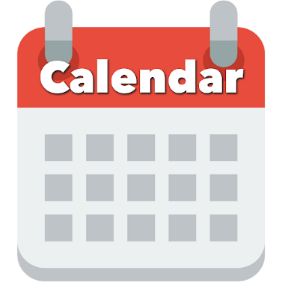 Today:
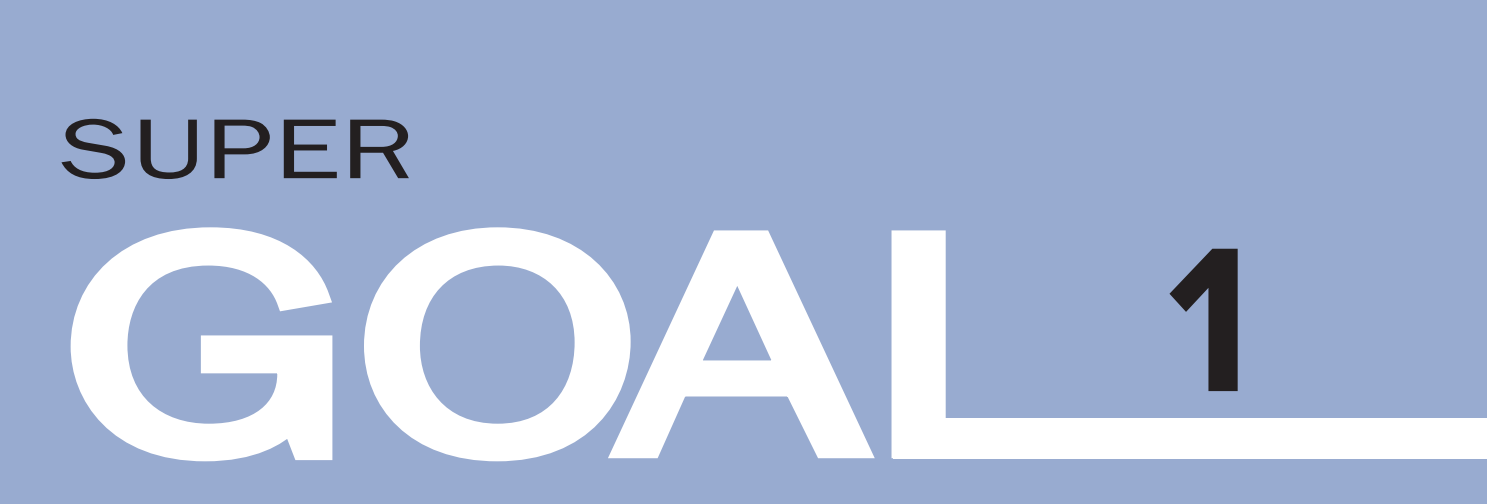 Date:
-      -
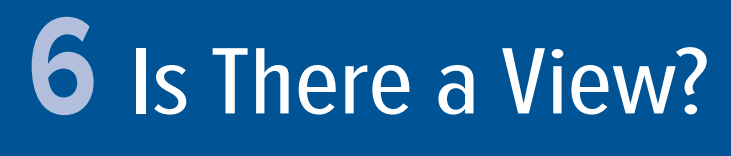 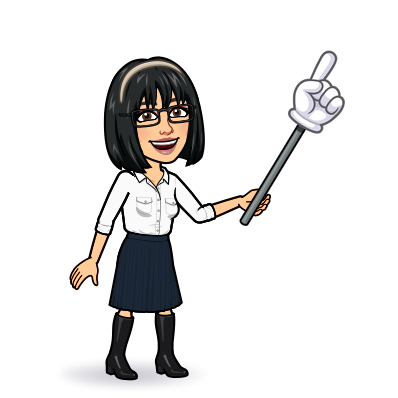 9 writing10 project11 form, meaning & function
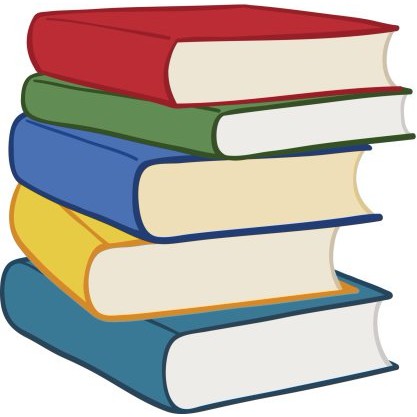 Page 54
By: Dalal Al-Juaid
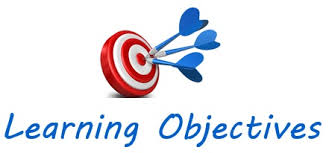 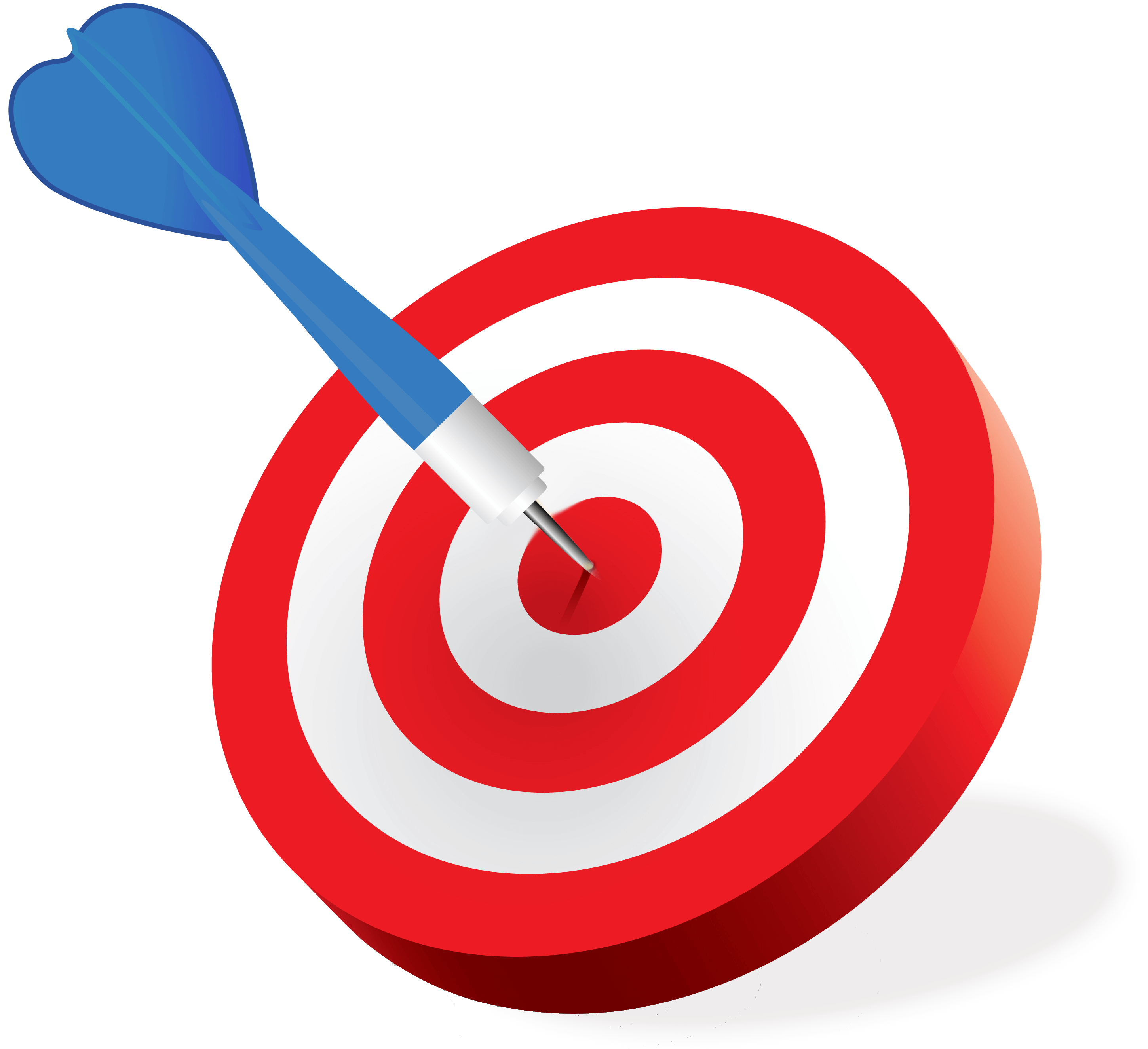 search for adjectives that describe home in a paragraph
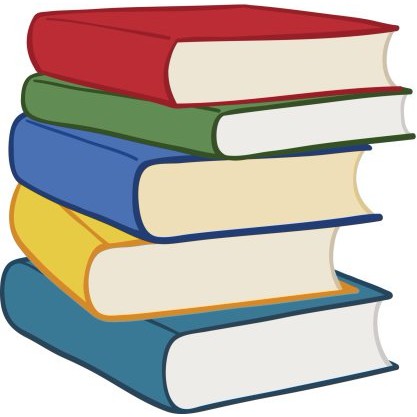 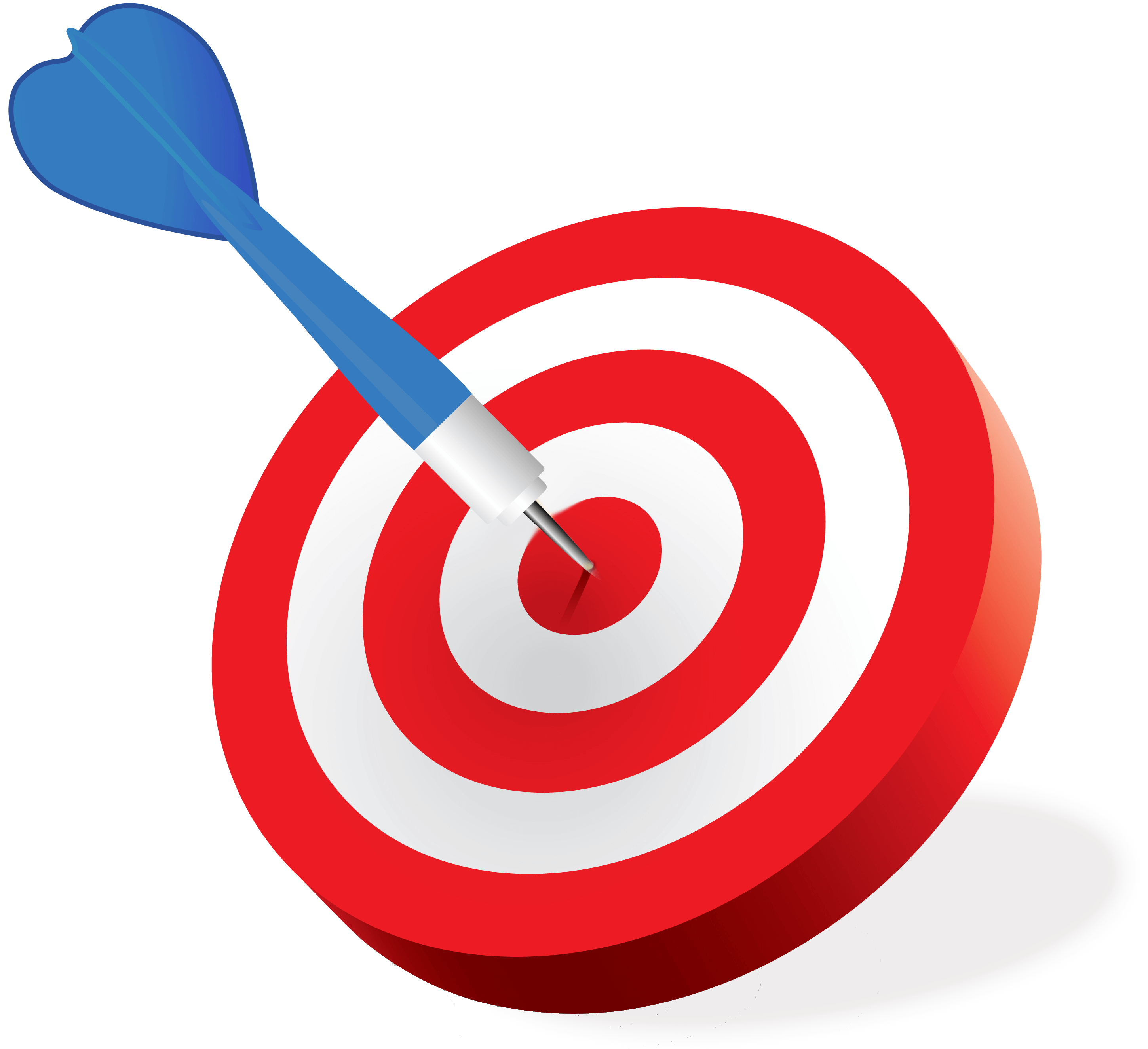 write a description of each room in the house
Warm up
1-Listen
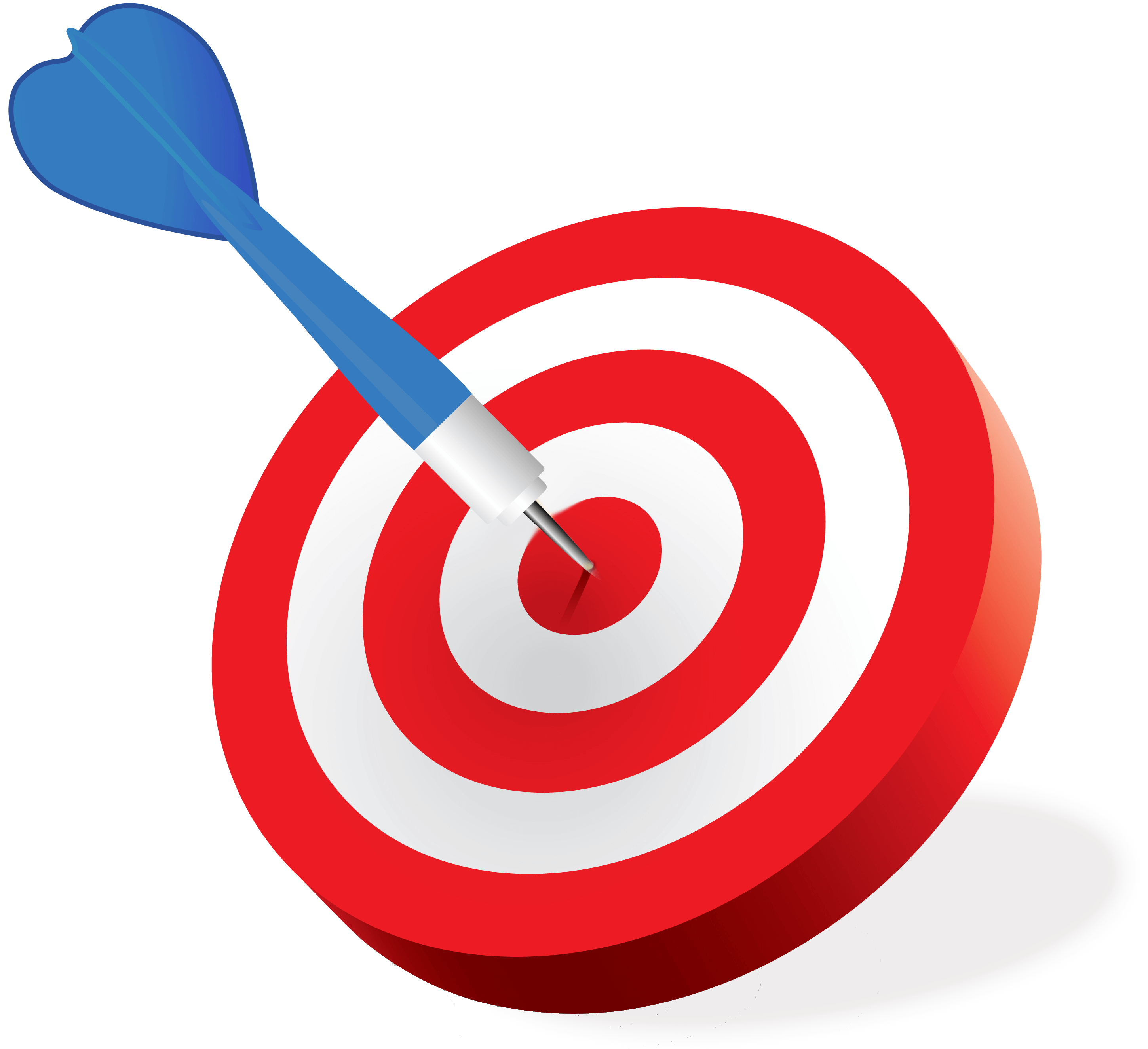 use conjunctions AND/BUT/OR to link sentences
Quick check
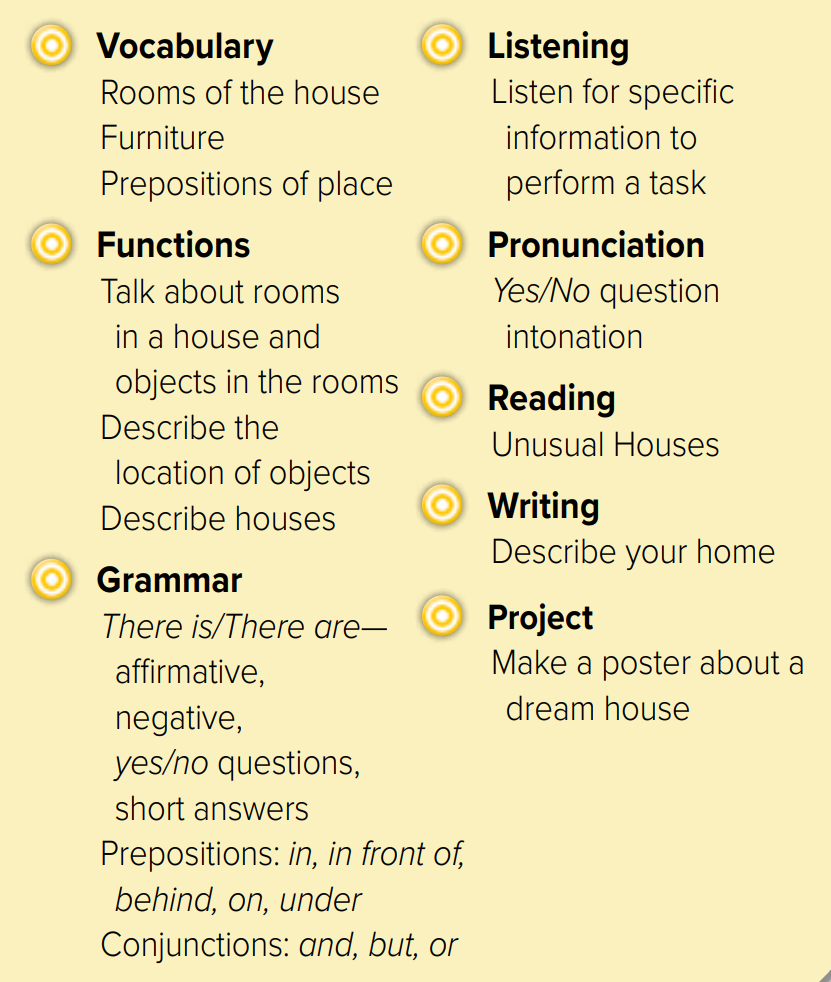 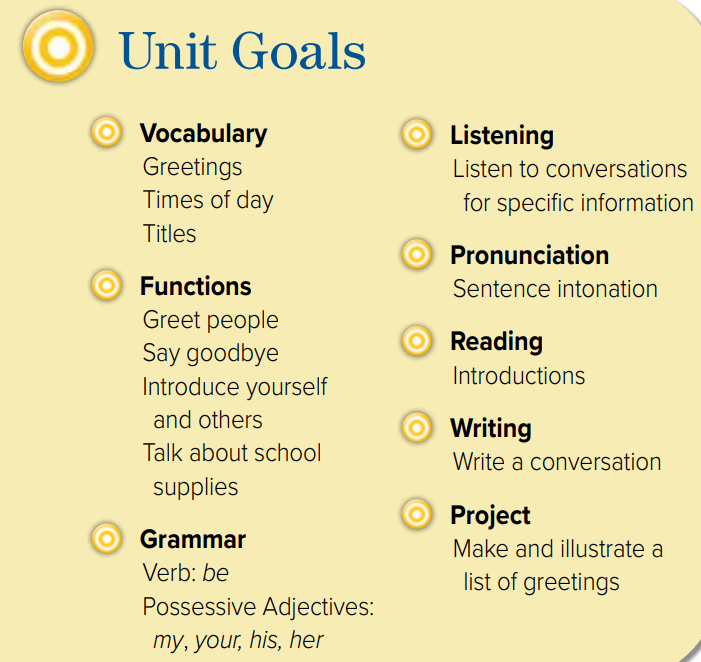 Revision
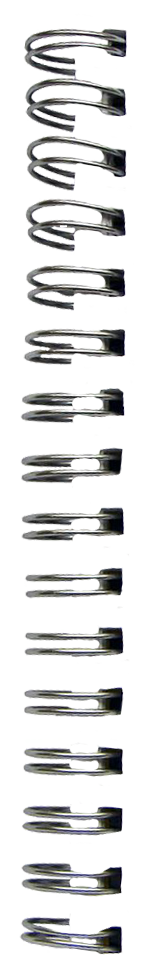 Is there …..?               Are there ……?
Where is the cat?
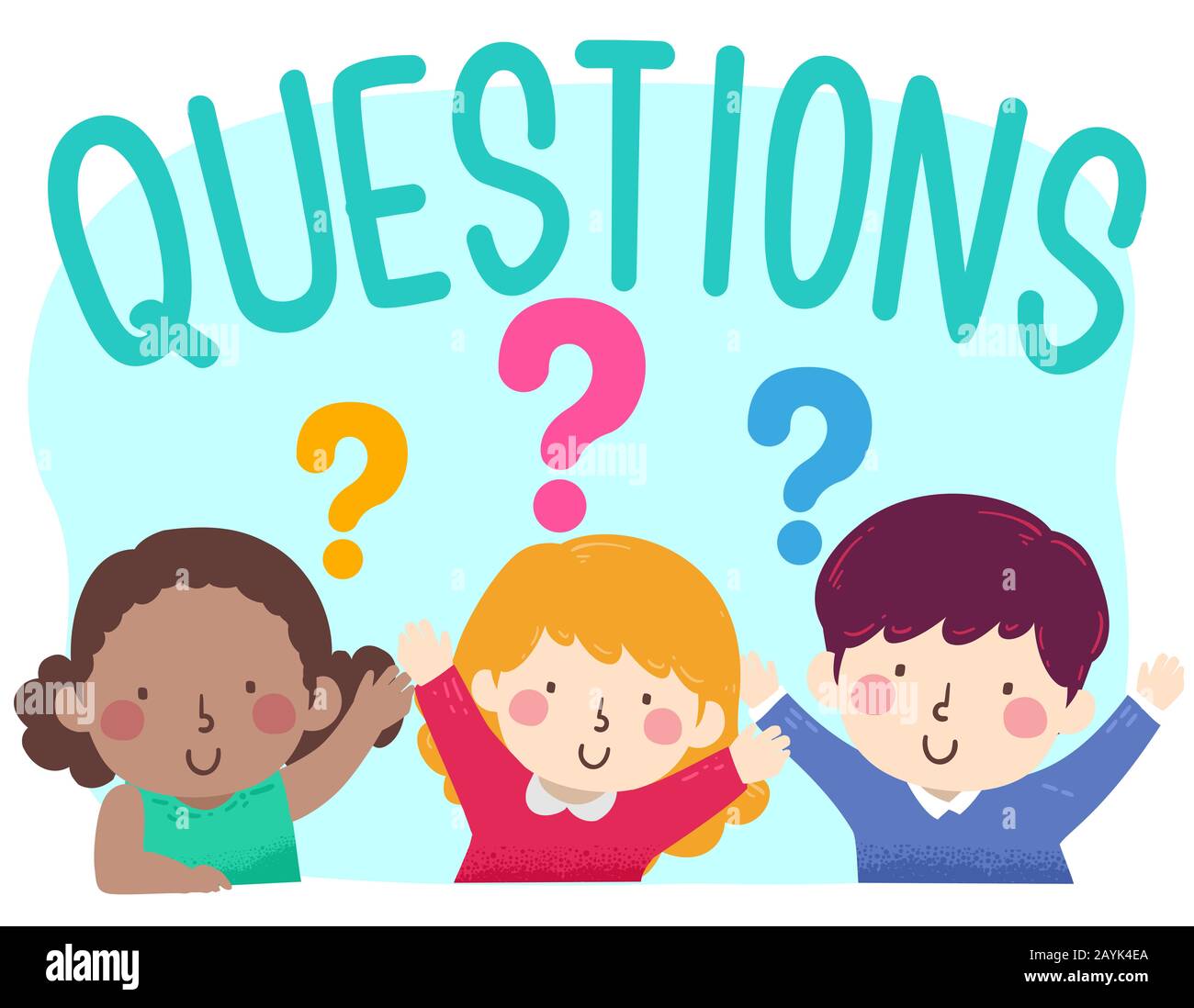 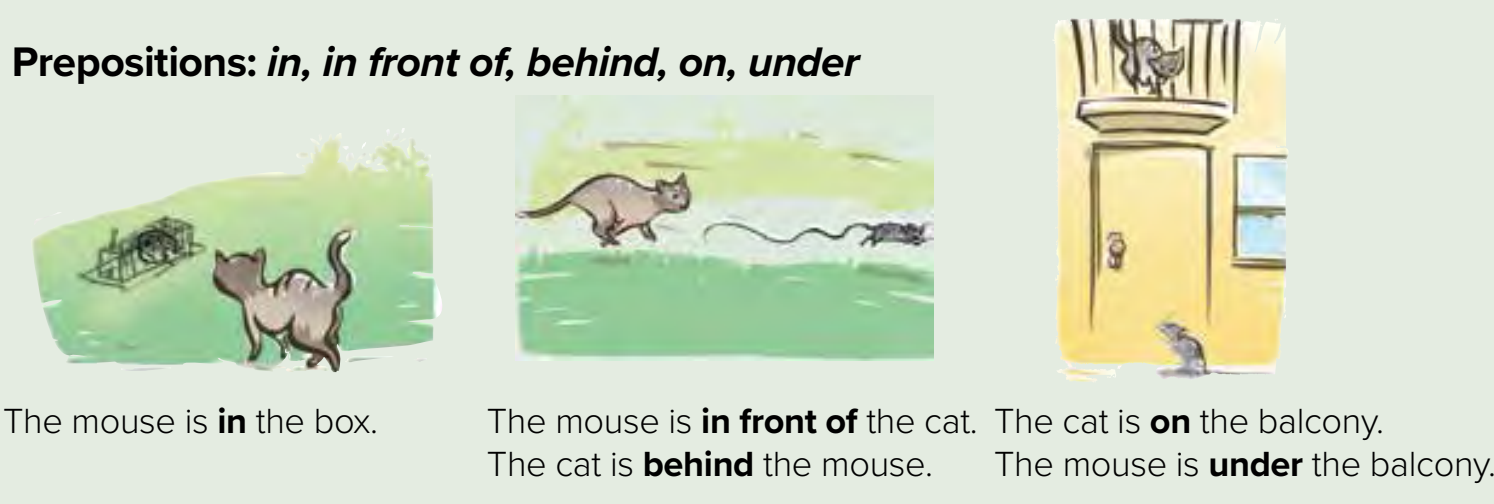 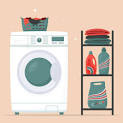 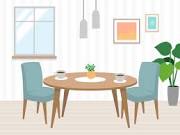 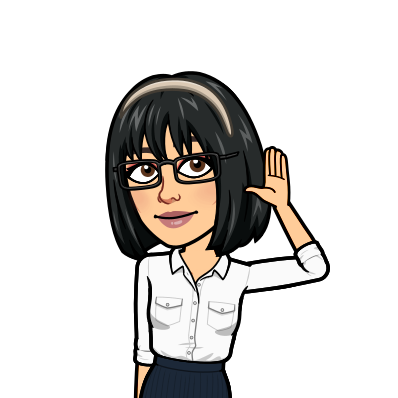 #
unusual
..........
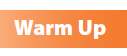 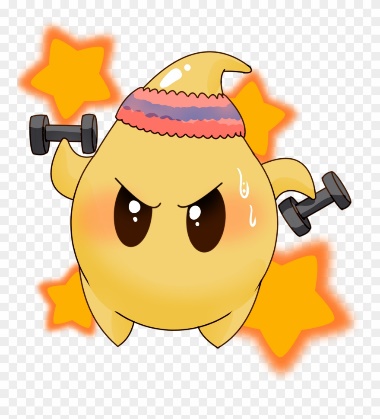 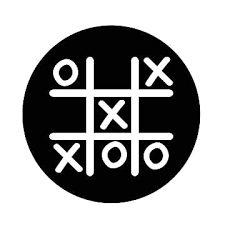 Where is the shower ?
x-o game
Where is the oven ?
What are there in the garden?
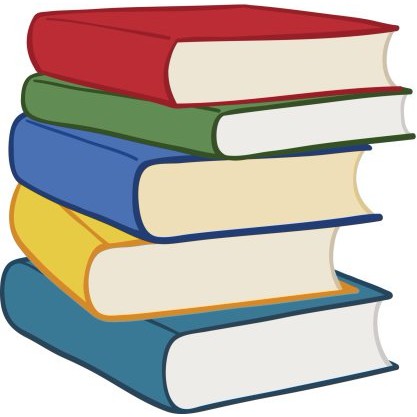 Warm up
What are there in the bedroom?
1-Listen
Is there a sofa in the garage?
What kind of unusual houses?
Quick check
What’s the opposite of upstairs?
And #  but
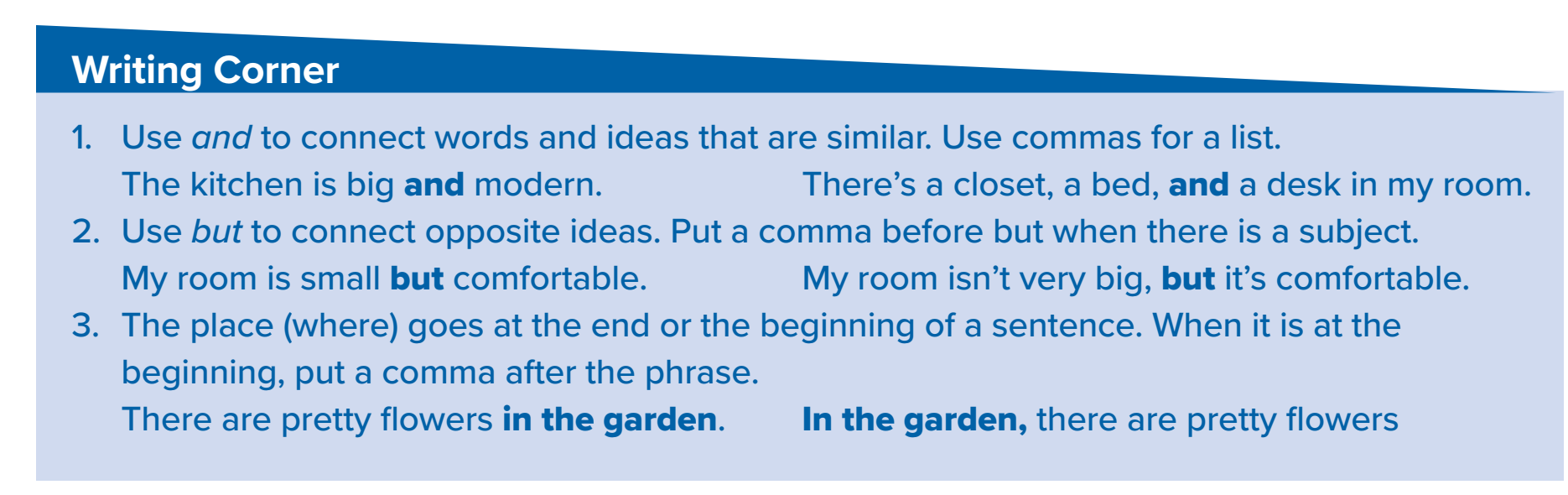 Page 54
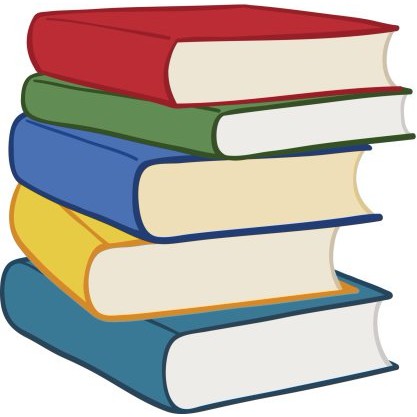 Warm up
1-Listen
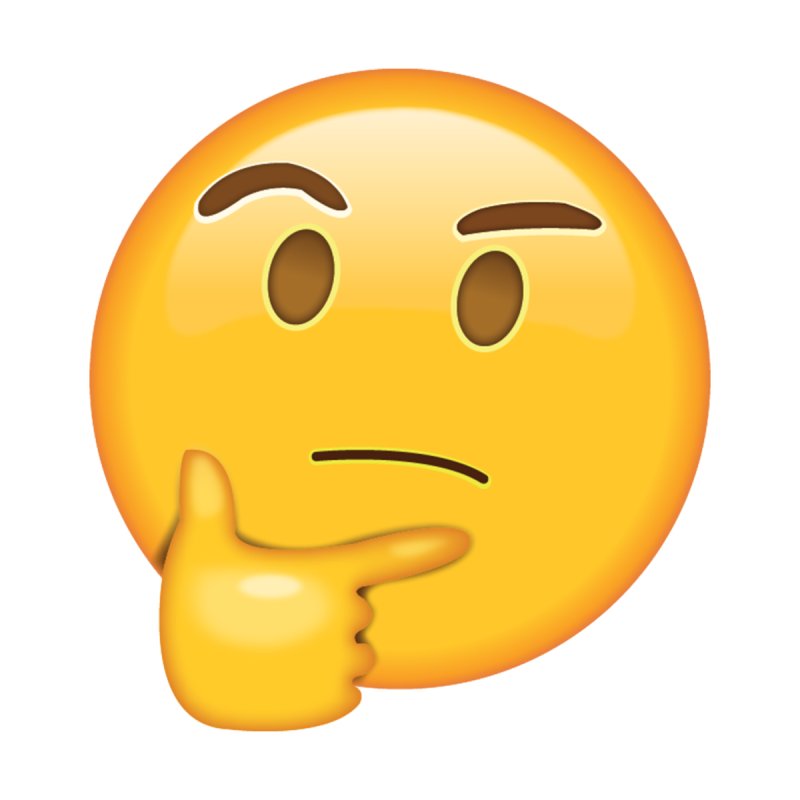 on the wall
in the bedroom
Quick check
on the balcony
What furniture is in the kitchen?
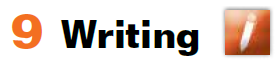 Page 54
What is the writer’s favorite room? Why?
How many bedrooms are there
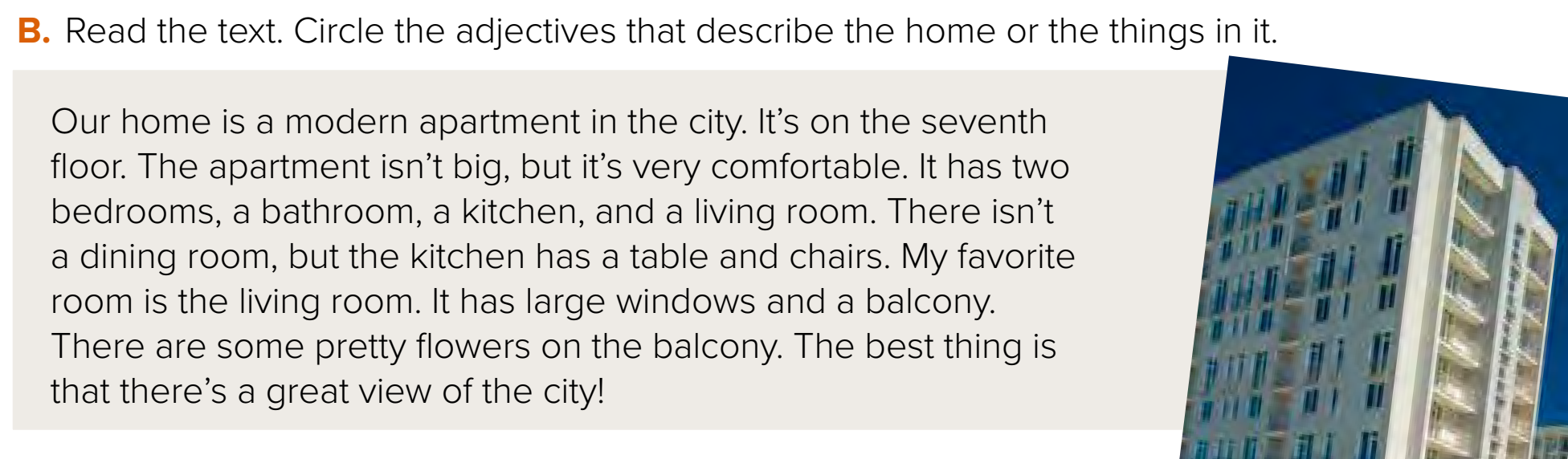 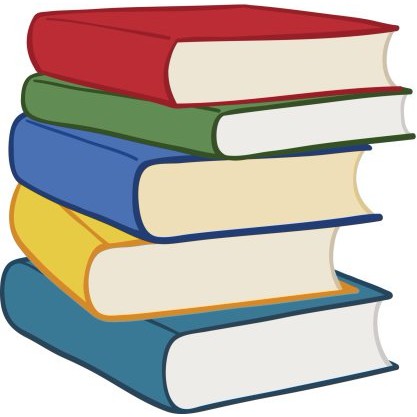 Warm up
1-Listen
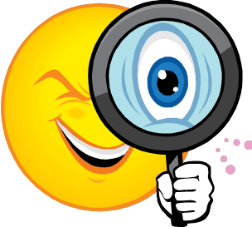 Where is the apartment?
Quick check
What floor is it on? Is it big
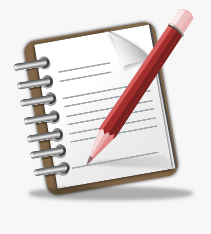 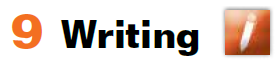 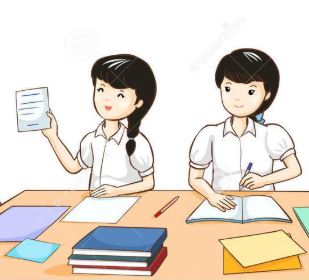 pair  work
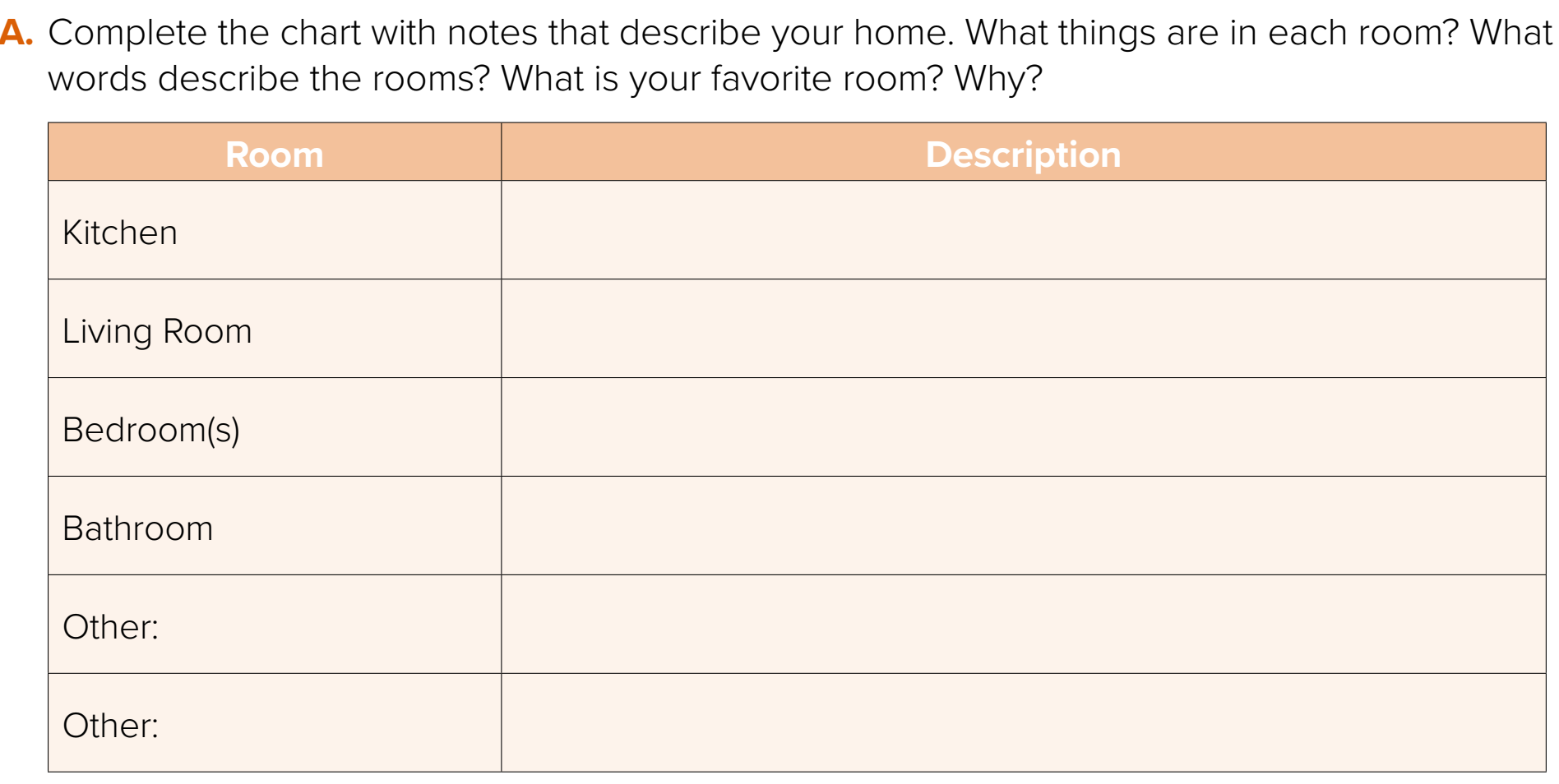 Big – microwave – oven – table & 2 chairs
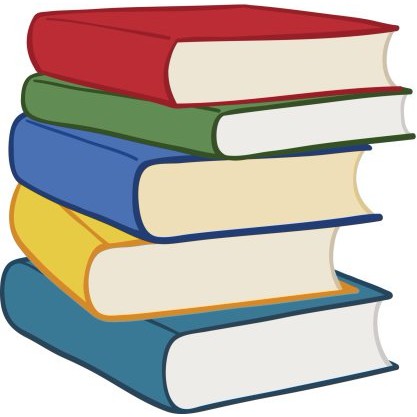 Warm up
1-Listen
Quick check
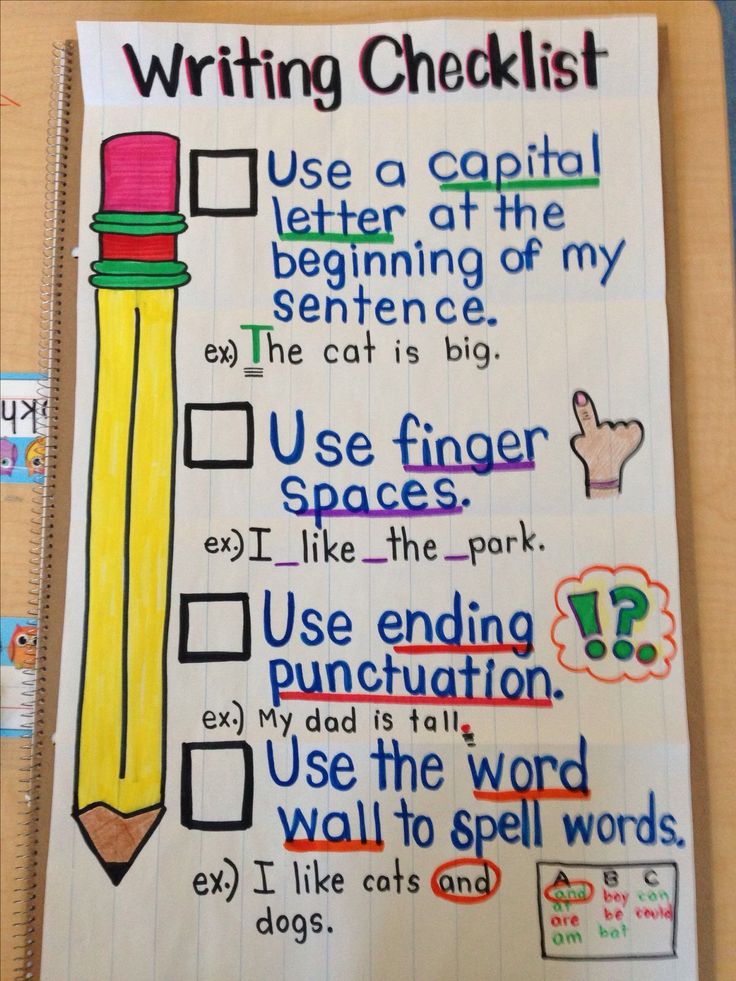 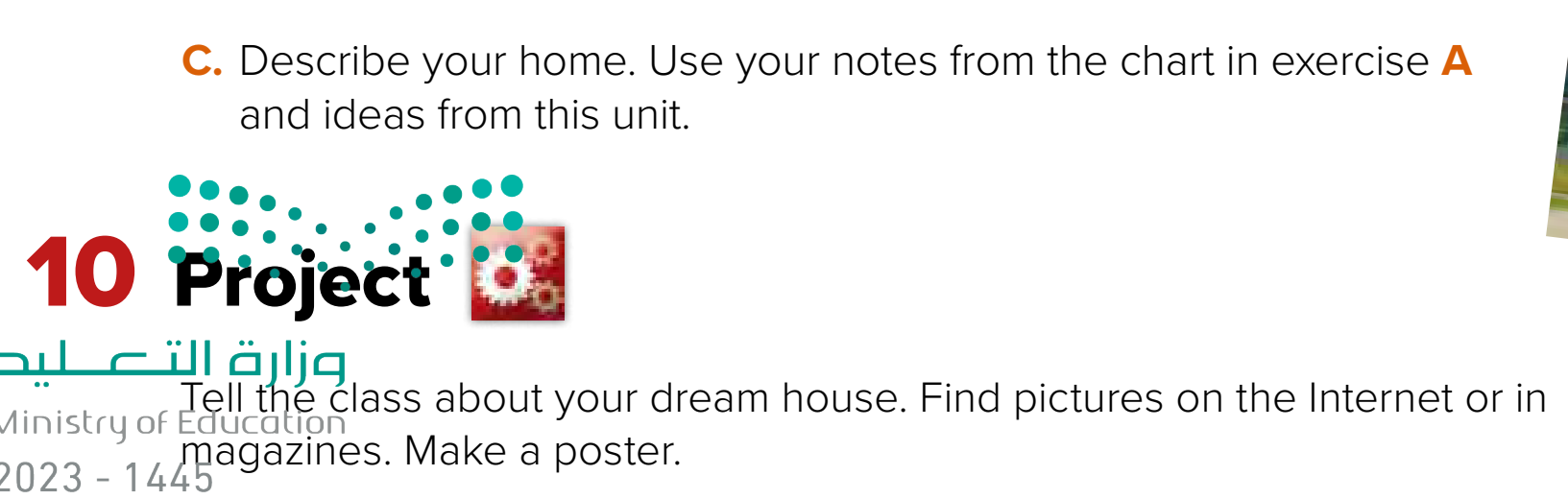 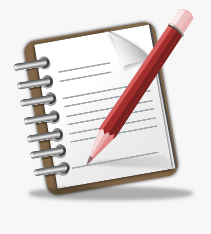 Use (and – but )
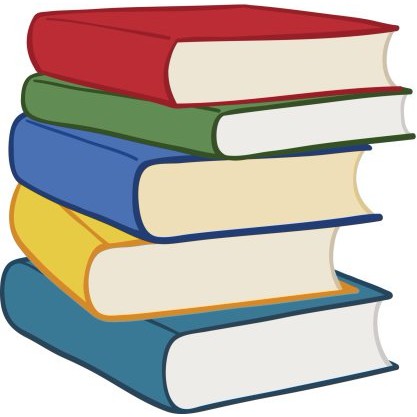 Warm up
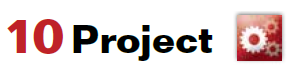 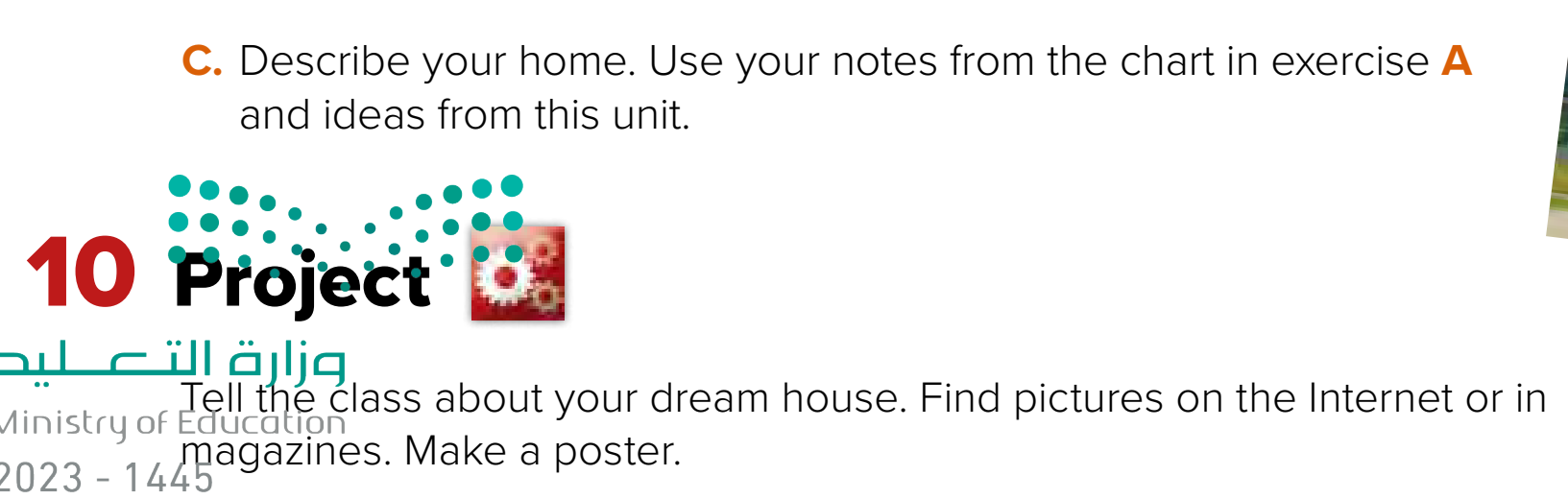 Quick check
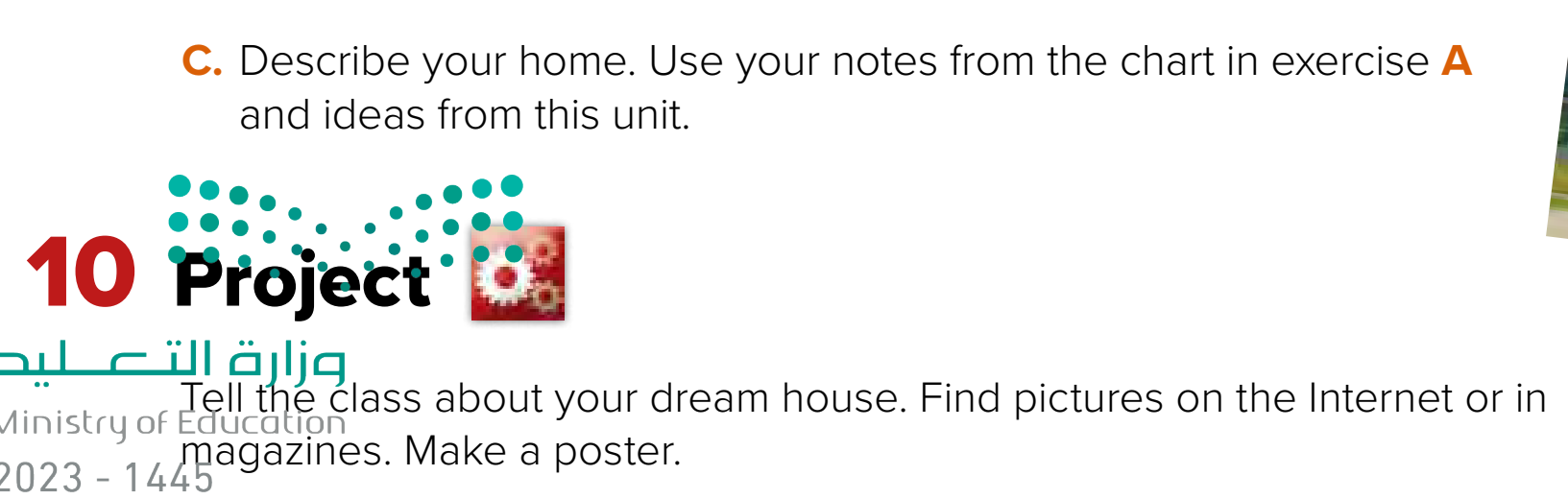 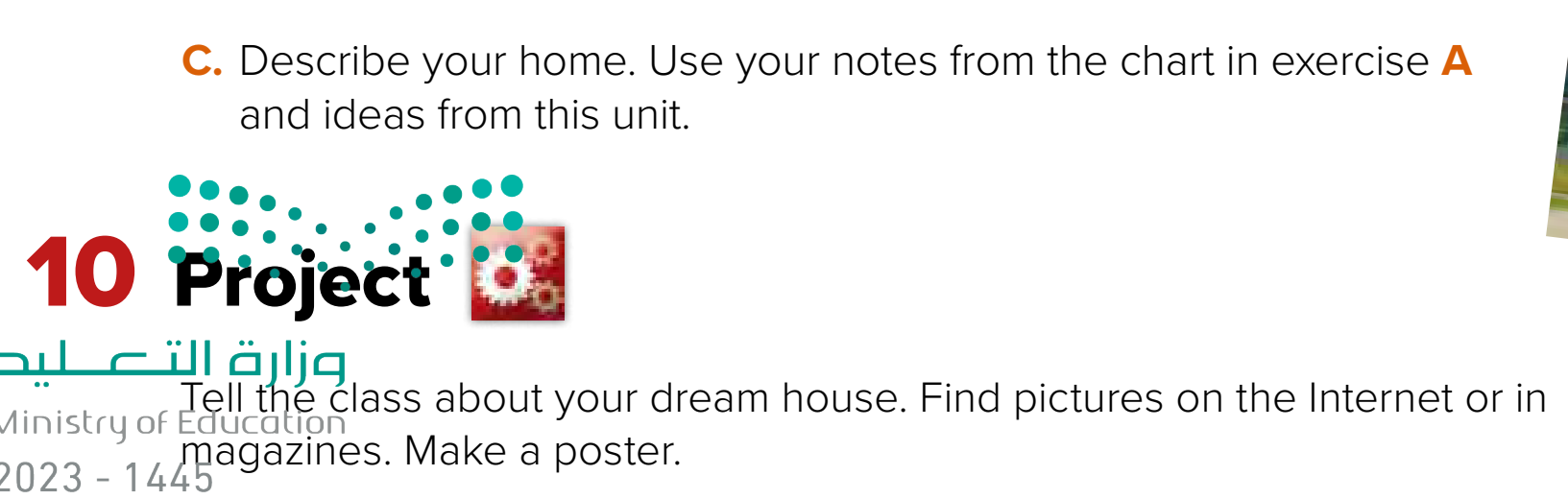 Page 55
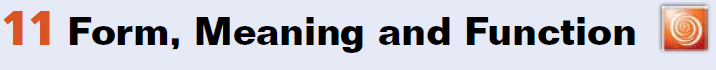 Do you write with a pencil or a pen?
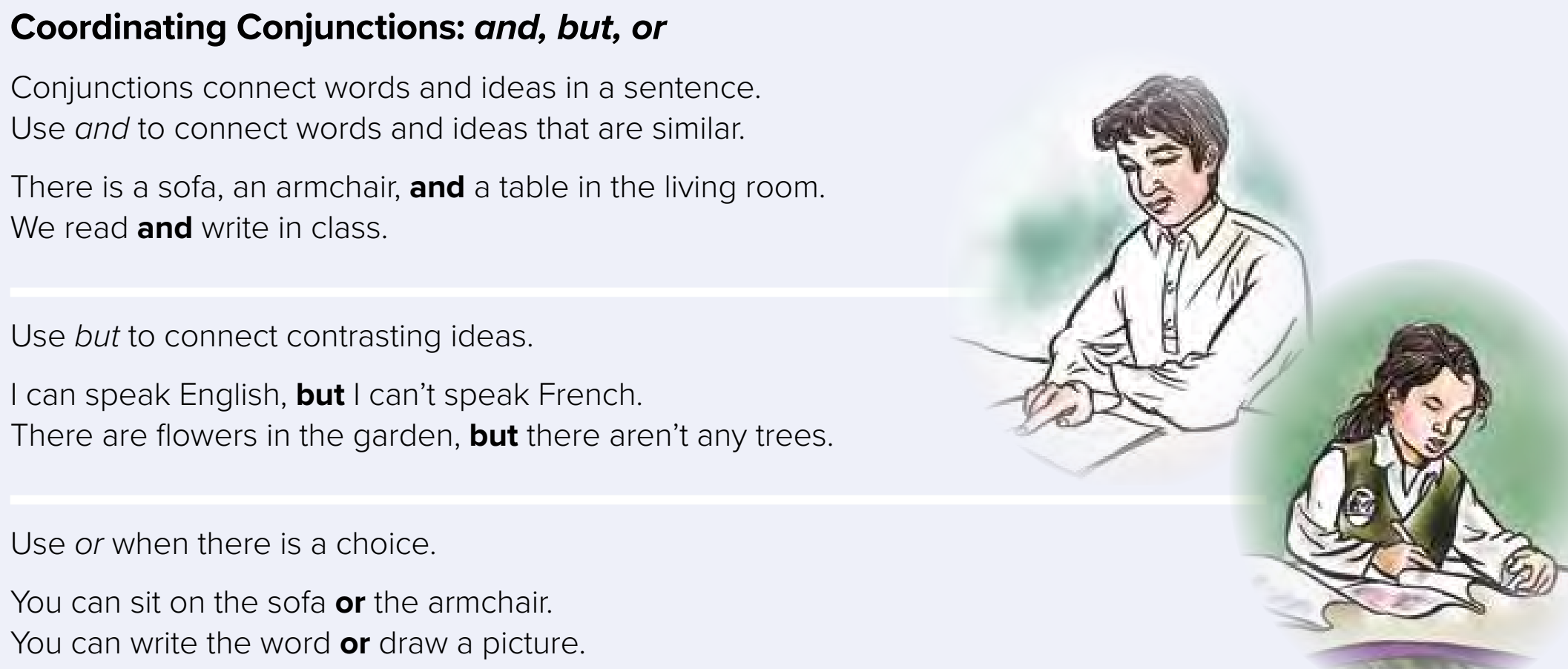 Is basketball a sport or a game?
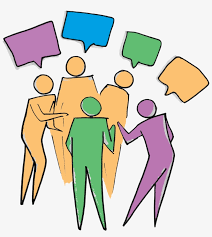 Are you tall or short?
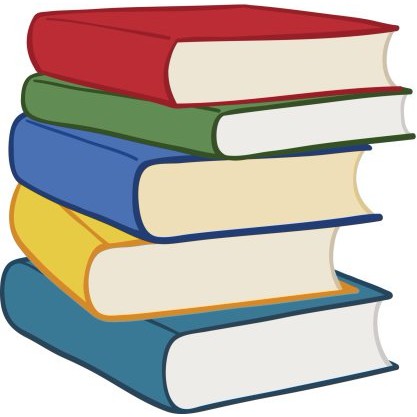 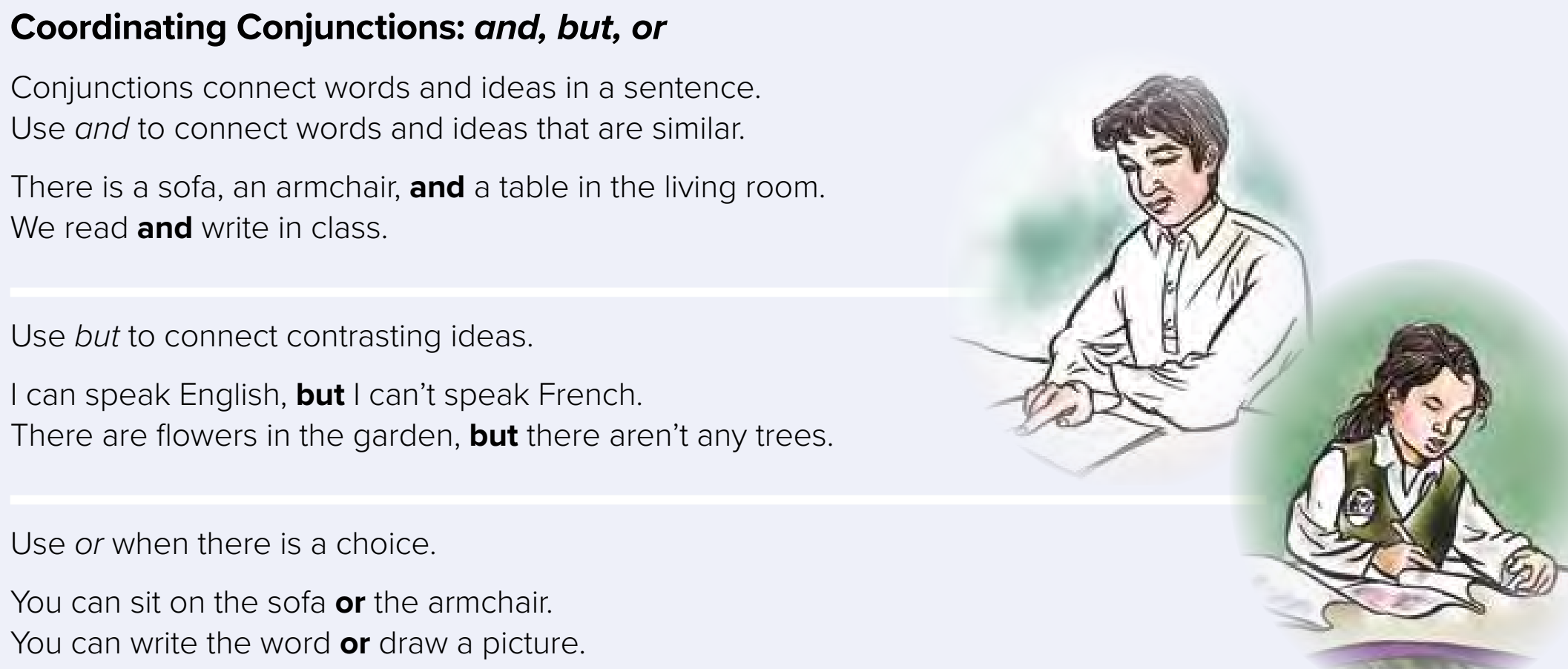 Warm up
1-Listen
Quick check
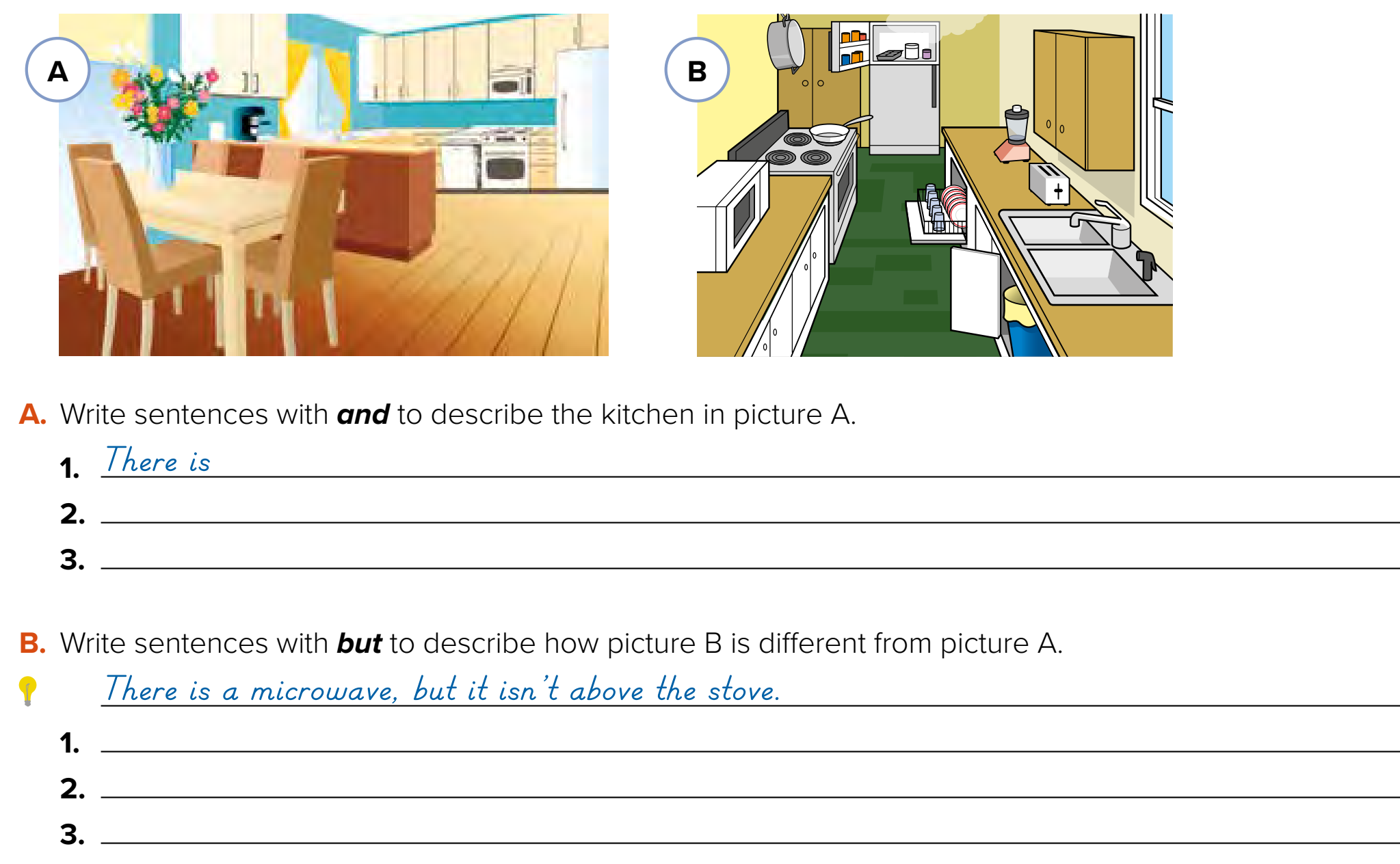 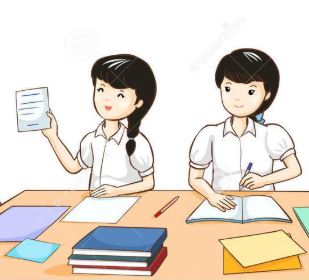 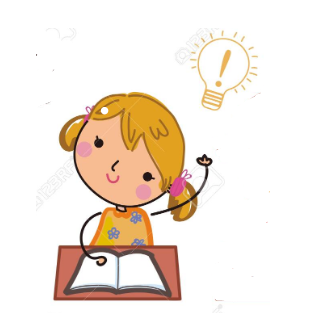 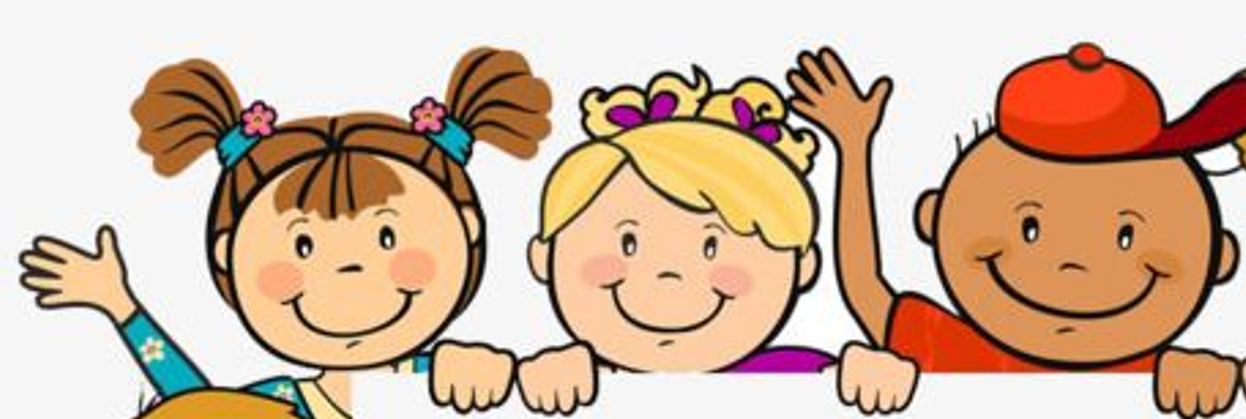 Think pair share
a stove, a dishwasher, and a refrigerator.
There are flowers and a vase on the table.
There is a table and chairs.
There is a window, but there aren’t any curtains.
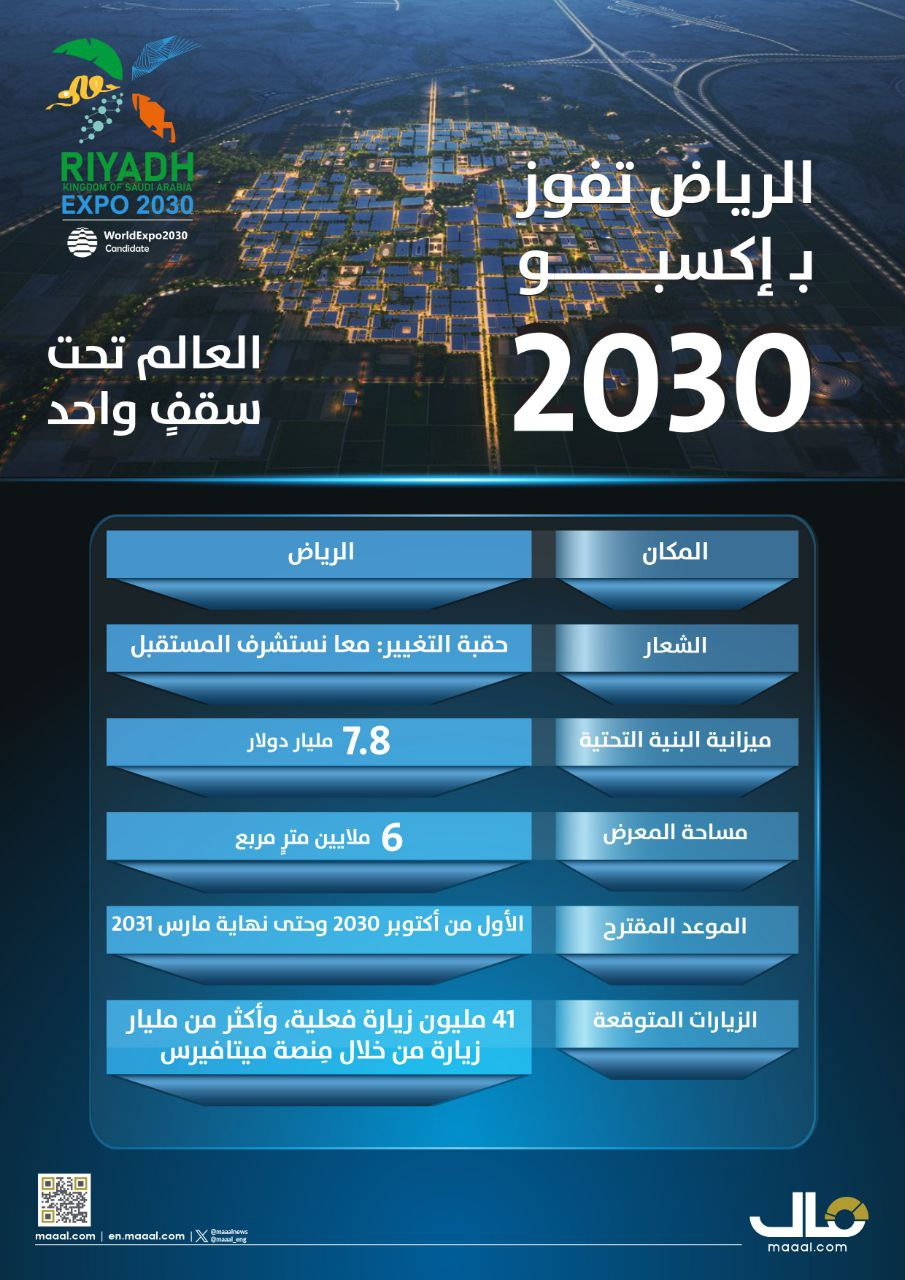 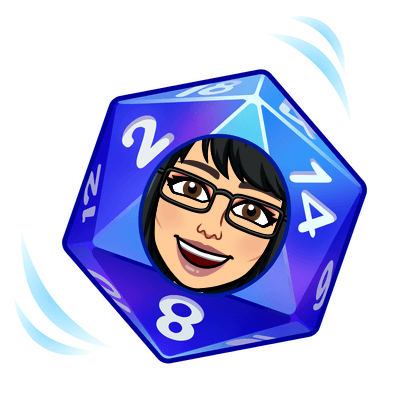 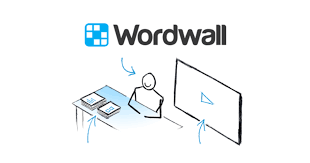 Lets play
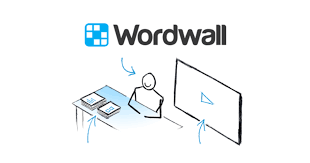 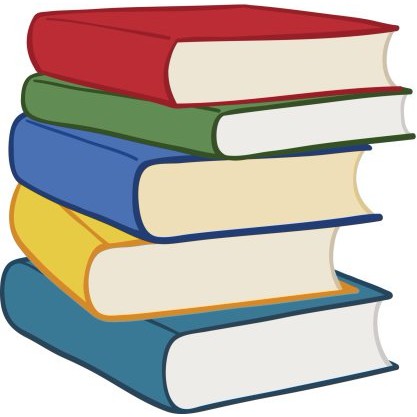 Warm up
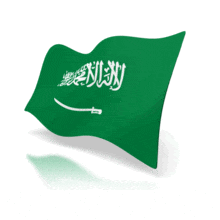 1-Listen
Quick check
Write in your notebook
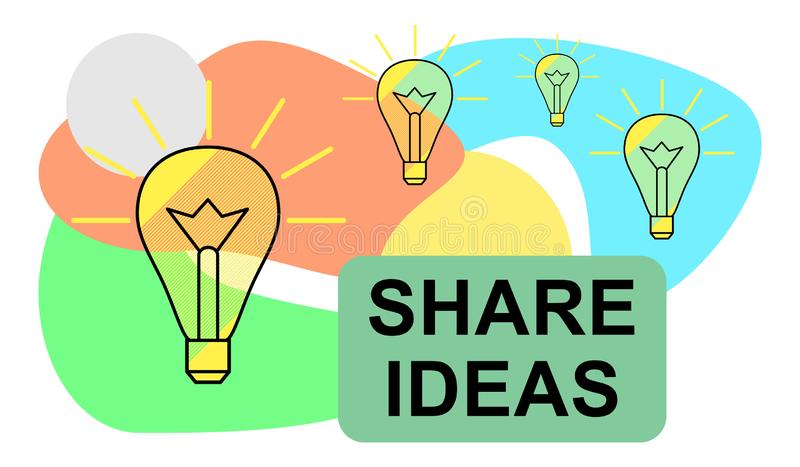 Like final test أسئلة للاختبار النهائي
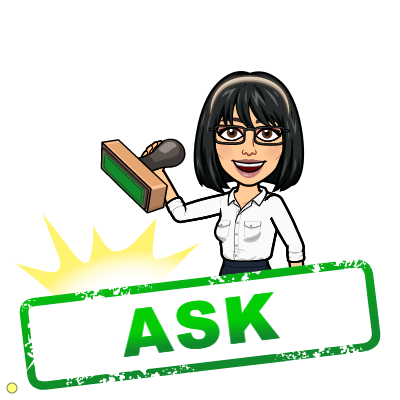 Choose:
Mmmmmmm ………. mmmmmmm
( ssss – ssss – sssss)
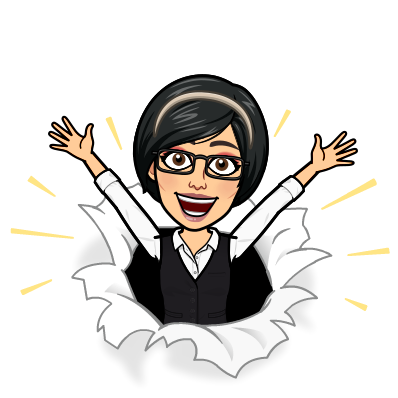 Surprise game
Make a question
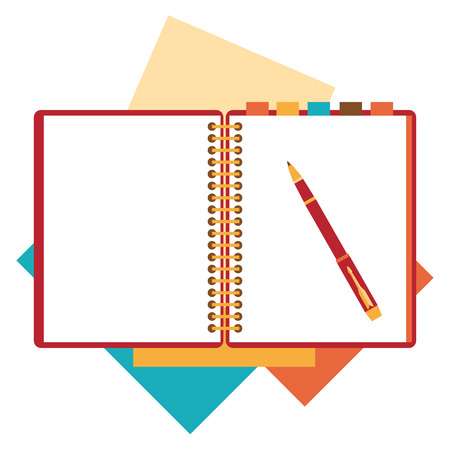 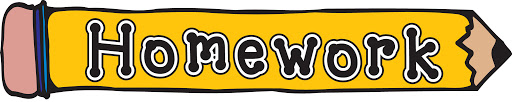 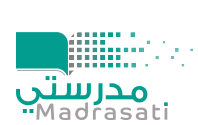 page 212 Ex(F)
for practice writing
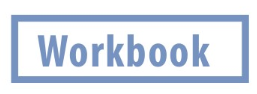 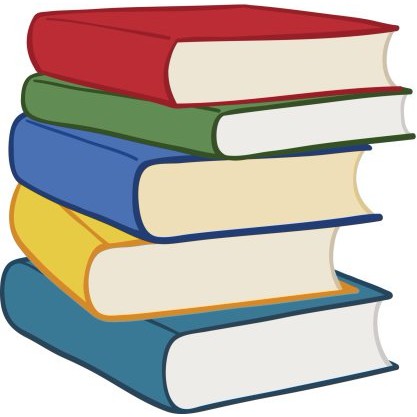 Warm up
1-Listen
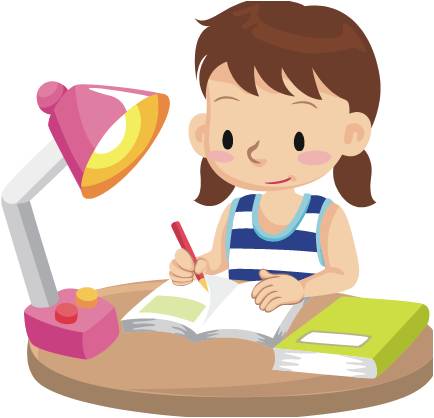 Quick check
p.212
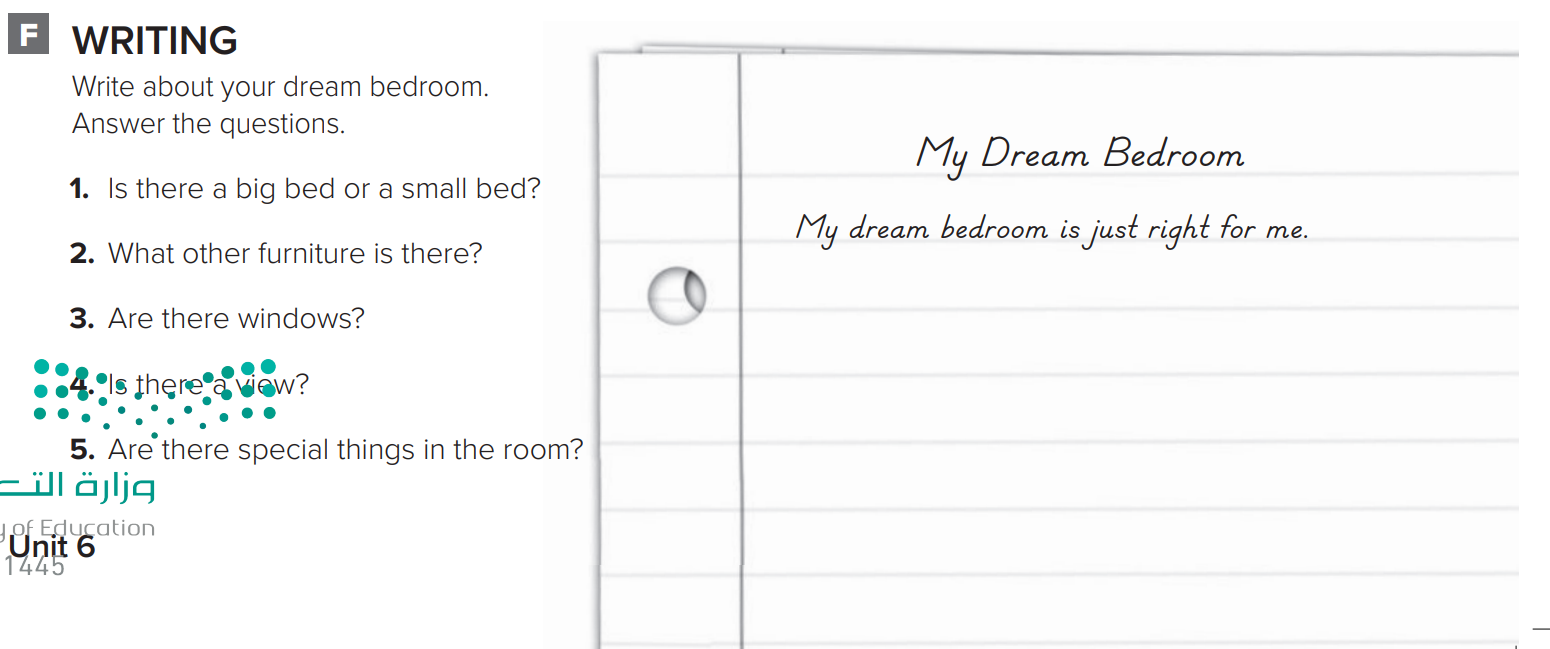 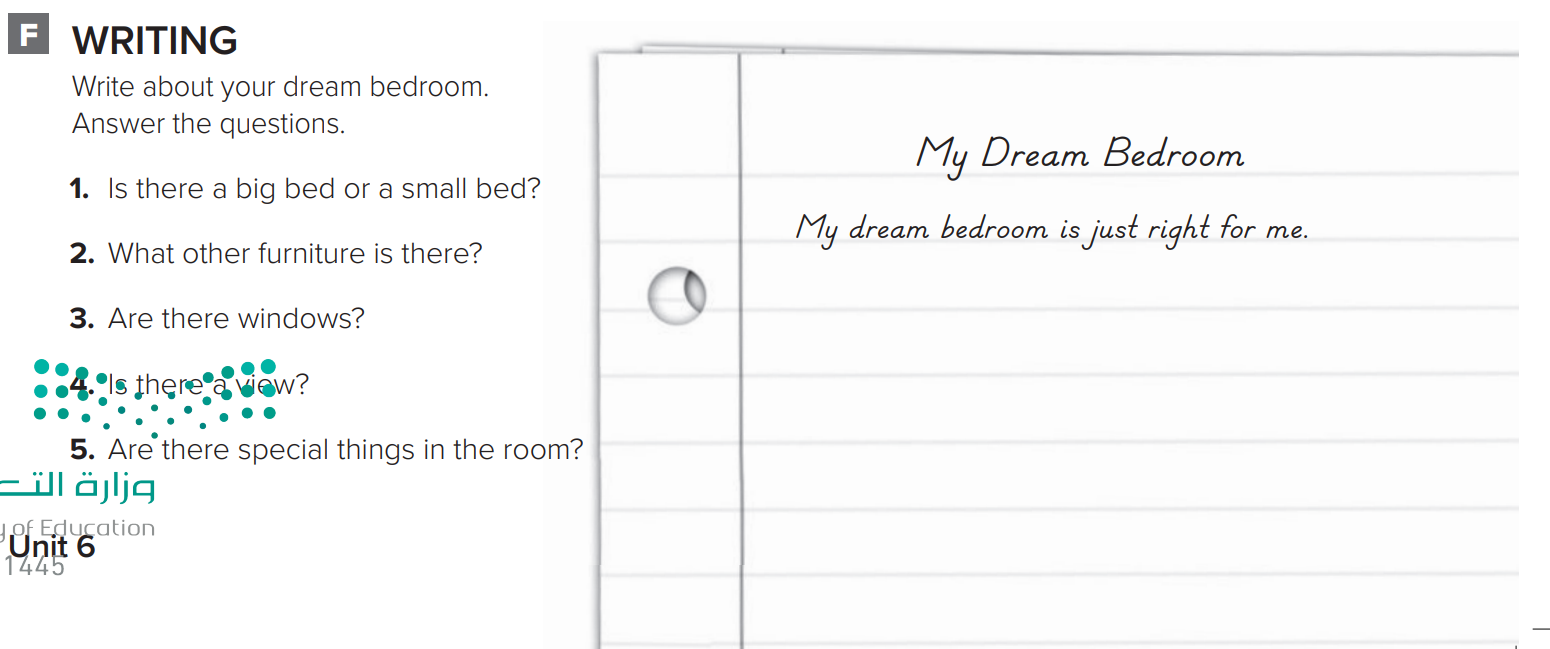 There is a big bed. There is a desk. There is a big TV with a DVD player. There are lots of windows. There is a beautiful view. There is a big closet in my bedroom. There is a sound system, too.